Į PAGALBĄ GAMTAIBalandžio mėn. 20-24 d.
Šiuo metu mūsų planeta Žemė susirgo ir tai mes pajutome visi. Prie jos ligos prisidėjome mes- žmonės, mūsų neatsakingas ir  besaikis vartojimas. Žemė davė ženklą- STOP!... Skatinti meilę gamtai. Sužinos, kodėl reikia saugoti gamtą, kokią naudą duoda atliekų rūšiavimas. Išmoks “skaityti” gamtoje matomų ženklų reikšmes, susipažins su vabzdžiais, jų gyvenimo būdu…
Išmokome “skaityti”  ne tik draudžiamus ženklus matomus parkuose, prie vandens telkinių, bet ir pažiūrėję prevencinius filmukus apie žmogaus daromą žalą vaikai patys kūrė draudžiamus ženklus. Mokėsi rūšiuoti atliekas ir sužinojo, kad rūšiuojamos atliekos- tai ne tik šiukšlėmis gali būti vadinamos- tai kartu ir žaliavą, kurią perdirbus sukuriamas naujas produktas.
Gaminome žiedus, vabaliukus, žydinčius medžius, pagal galimybę sodinome gėlytes, žiūrėjome prevencinius filmukus, atlikome papildomas užduotėles, skirtas vaikų pažinimo, komunikavimo, socialinei, sveikatos saugojimo,meninei ugdyti.
PIRMADIENIS
Savaitės uždaviniai:
Papasakos ką  mato plakate.;
Suvoks, kodėl reikia tausoti gamtą.Mokės tai paaiškinti 1-2 sakiniais;
Susipažins su atliekų rūšiavimo tvarka. Stengsis atliekas rūšiuoti tinkamai;
Ugdys vaizduotę ir kūrybiškumą ir iš antrinių žaliavų sukurs pasirinktą erdvinį darbelį;
Remdamasis PK pateikta skaičių eile, įtvirtins skaičiaus  ir skaičių sekos sąvokas; gebės nurodyti skaičių kaimynus.
Sąvokos ir svarbūs žodžiai:
Gamtosauga, šiukšlių rūšiavimas, talka, valytojas, kiemsargis, skaičių eilė.
LAIŠKAS
MUS KANKINA ŠIUKŠLĖS!
NEGALIME RAMIAI ŽYDĖTI, UPELIS NEBEPRATEKA PRO BUTELIUS IR SKARDINES. NET VABALIUKAI MŪSŲ PIEVOS VENGIA. ČIA PILNA STIKLŲ IR POPIERIŲ.
PADĖKITE MUMS! 
PIEVOS, GĖLYTĖS,UPELIS, DVI BORUŽIŲ ŠEIMOS
DISKUSIJA APIE GAMTOS LAIŠKĄ
ATSAKYMAI
KLAUSIMAI VAIKAMS
Kokia problema aprašyta laiške? 
Kas laišką parašė?
Ko jie prašė?
Kodėl jiems reikia vaikų pagalbos?
Šiukšlės
Gėlytės, upelis ir boružės
Pagalbos
Reikia pasikalbėti apie tai, kad gėlės, upelis, vabaliukai, medžiai (t.y. gamta) patys susitvarkyti negali. Derėtų aptarti, iš kur gamtoje atsiranda šiukšlių.
KĄ REIŠKIA TALKA?
VILIUS LAUŽIKAS
TVARKA
Skubėkit, krutėkit! - pavasaris šaukė.-
Išvykite netvarką, nieko nelaukę.
Net varlės kas vakarą kvarkė:
Už tvarką, už tvarką, už tvarką...
Pačiupom kas grėblį, kastuvą kas, šakę,
Ir netvarkai trauktis vieningai įsakėm.
Nušvito kiemai. 
Ant takučių sušoko daug saulės zuikučių.
TALKA- TAI BENDRAS DARBAS UŽ KURĮ NIEKAS NESITIKI UŽMOKESČIO;
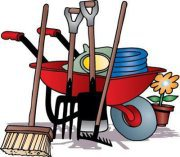 Į PAGALBĄ GAMTAI
DISKUSIJA
Kas pavaizduota plakate?
Ar OPA ir PA tinkamai pasiruošę talkai( avalynė, įrankiai, drabužiai)?
SURASKITE SKIRTUMUS
SUSIPAŽINKIME-RAIDĖ Šš
Parašykite, iš vielutės išlankstykite, iš žaisliukų sudėliokite, iš Lego sukonstruokite ar kitaip sukurkite savo raidę Š. Būtinai nufotografuokite ir atsiųskite.
O kas būtų, jei virš raidės Š nedėtume varnelės?
Kaip vadinami žmonės, kurių darbas yra tvarkyti aplinką, kiemą, kambarius, patalpas? (Paaiškinkite, kodėl šios profesijos žmonės labai svarbūs, kodėl jų darbą būtina gerbti ir paaiškinkite, kaip tai galime padaryti).
KIEMSARGIS
VALYTOJA
ATLIK UŽDUOTĖLES
8 UŽDUOTIS
9 UŽDUOTIS
TYRIMAS
APTARIMAS
Pokalbis, kodėl rinkti šiukšlių negalima be specialių pirštinių. Vaikai turi suprasti, kad darbo drabužiai yra apsauga ir jie turi būti patogūs.
REIKĖS:PIRŠTINIŲ( GUMINĖS, KUMŠTINĖS),  2LĖKŠČIŲ, DEGTUKŲ AR KITOKIŲ SMULKIŲ DAIKTŲ, SMELIO LAIKRODŽIO AR KITO MATAVIMO PRIETAISO.
UŽDUOTIS:
IŠ PILNOS LĖKŠTĖS( DEGTUKŲ, ŽIRNIŲ…) REIKĖS SU PIRŠTINĖMIS IMANT PO VIENĄ DAIKTĄ PERDĖTI Į TUŠČIĄ LĖKŠTĘ PER 20-30 SEK.
SU KURIOMIS PIRŠTINĖMIS SEKĖSI ATLIKTI ŠĮ DARBĄ GERIAU? KODĖL?
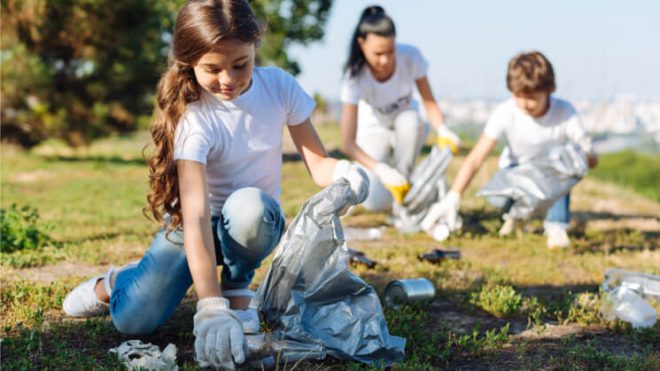 ANTRADIENIS
Prisimename gamtos laišką? Plakate ieškome tos vietos iš kurios jisai galėjo būti išsiųstas? Prisimename, kas jį parašė?( pieva, upelis…)
SUTVARKYSIM PIEVĄ ŽALIĄ,IŠVALYSIME UPELĮ.LABAS RYTAS, MIELA GAMTA!ŠIANDIEN MES DARYSIM TALKĄ.
Klausimai diskusijai:
Kur tvarkosi vaikai?
(pievoje,netoli upelio, pakrantėje, pamiškėje);
Kokius darbus atlieka?
( tvarko, grėbia, šluoja, švarina);
Ką blogai daro vaikai?
( degina šiukšles)
VANDENS TARŠA. KODĖL NEGALIMA MESTI Į VANDENĮ ŠIUKŠLIŲ?
KODĖL NEGALIMA DEGINTI PERNYKŠTĖS ŽOLĖS?
JIS NESPĖS PABĖGTI IR ŽUS…
IR DAUG KITŲ ŽOLĖJE IR ŽEMĖJE GYVENANČIŲ GYVŲ PADARĖLIŲ…
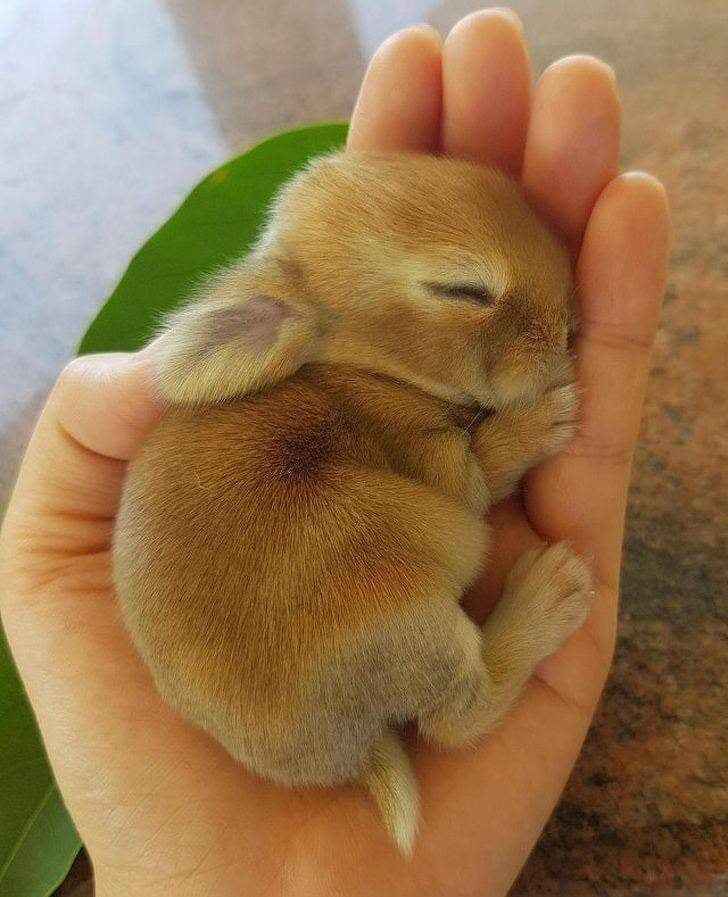 SURASKITE SKIRTUMUS
KO NEDERA DARYTI GAMTOJE?
ATVIRA UGNIS DRAUDŽIAMA;
DRAUDŽIAMA ŠIUKŠLINTI;
DRAUDŽIAMA LAUŽYTI ŠAKAS.
ATLIKITE UŽDUOTĮ
SUSKAIČIUOK RAIDES IR ATLIK SUDĖTIES VEIKSMUS
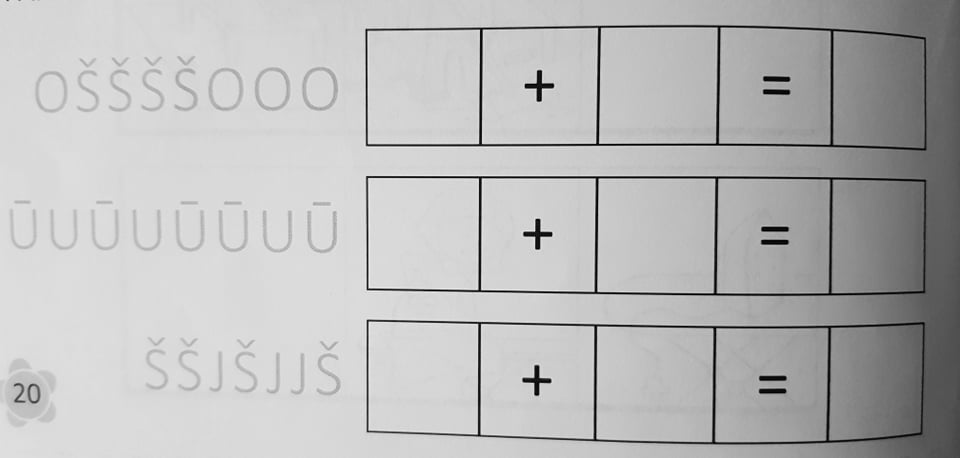 SUKURKITE DRAUDŽIAMĄJĮ ŽENKLĄ
Nekopijuoti anksčiau matytų ženklų;
Piešinyje turi būti pavaizduotas blogas elgesys gamtoje/miške;
Piešinys įrėmintas raudoname skritulyje ir perbrauktas raudona juosta;
Nufotografuokite ir atsiųskite mokytojai.
TREČIADIENIS
PAŽIŪRĖKITE FILMUKĄ“ŠIUKŠLIŲ RŪŠIAVIMAS!KĄ PASAKĖ KAKĖ MAKĖ”
Kaip teisingai rūšiuoti atliekas
Kokią  žalą daro šiukšlės gamtai
PER KIEK LAIKO GAMTOJE SUYRA:
STIKLAS-1000 METŲ;
PLASTIKAS-200 METŲ;
SKARDINĖS-10 METŲ;
POPIERIUS- 2 METUS;
PADANGOS-140 METŲ…
ATLIKITE 11 UŽDUOTĮ IR PAGAMINK VABALIUKŲ
KETVIRTADIENIS
KAIP GALIME PADĖTI GAMTAI?
AUGALO SODINIMO SEKA:
Reikia iškasti duobutę;
Įstatyti medelį ar kitą augalą;
Užpilti žemėmis šaknis;
Palieti;
Pririšti sodinukus( jei to reikia);
Prisiminkite, kokių sąlygų reikia, kad augalai gerai augtų( šilumos, šviesos, drėgmės);
Jei yra galimybė atlikite kartu su tėveliais.
Medžio augimo ciklas
SURASKITE SKIRTUMUS
NUO 1 IKI 20
Supažindinkite su skaičių seka nuo 0 iki 20.
Parinkite bet kokį skaičių iš šios sekos ir paklauskite, kas yra to skaičiaus kaimynai. (pvz. skaičiaus 13 kaimynai yra 12 ir 14).

Užduotėlė loginiam mąstymui:
Jeigu buvo pasodinta 16 medelių, kiekreikės laistytuvų jiems visiems palaistyti? 
(Ats. Vaikas gali sakyti 16, bet vėliau turi supratsi, kad užtenka ir vieno laistytuvo)
Atlikite 12 ir 13 užduotis
GERAI KLAUSYK IR DARYK!
PAKLAUSYKITE IR APTARKITE
PAVASARIO POŽYMIAI
DRUGELIS
ŽYDINTYS MEDŽIAI
PRISIMINK IR PASITIKRINK!
PASITIKRINK KĄ IŠMOKAI
Ko negalima daryti gamtoje?;
Kodėl reikia rūšiuoti šiukšlės?;
Ką metame į mėlyną, žalią, geltoną, juodą konteinerius? Išvardink?;
Kaip galime mes padėti Žemei, kad ji būtų sveika?;
Užrašyk žodžių su raide, kurią šią savaitę išmokai;
Suskaičiuok iki 20 pirmyn ir atgal. Kaip pavyko? Jei sunkokai- tai padirbėk!
Paklausyk Kakės Makės pasakojimo ir pradėk tvarką nuo savo kambario!
Jei gerai padirbėjai- galima ir pailsėti!GERO SAVAITGALIO!